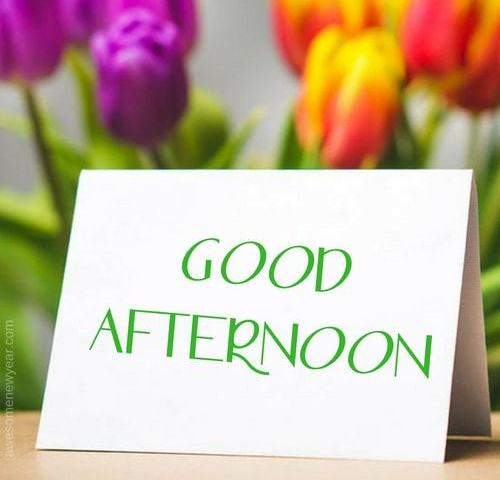 1
Arranged By: Syed Hussnain Shah (University of Sargodha)
BUSINESS TAXATION
Income tax Definitions
2
Arranged By: Syed Hussnain Shah (University of Sargodha)
Accumulated Profits {sec. 2(1)}
3
The accumulated profit mean:
	1.Any reserve maintain by a business out of its profits
	2.All profits of the company up to date these are distributed
	3.These profits kept in whatever shape, whether capitalize or not, will be 	treated as accumulated profits until their distribution to shareholders.
 Explanation:
The amount of profit retained by company is known as Accumulated profit. 
Any payment or distribution to share holder out of accumulated profit is known as dividend.
 In other words, distribution under above mentioned sub section can be treated as dividend to the extent of Accumulated profits of the company.
Arranged By: Syed Hussnain Shah (University of Sargodha)
Appellate Tribunal {Sec. 2(2)}
4
In case of any dispute between the tax payers and tax department an appeal can be made to Appellate Tribunal.
 This is the highest judicial authority in matter of tax. 
 In simple words Appellate Tribunal means authority that hears the appeal. But under income tax 2001,Appellate Tribunal was established under sec. 130. 
Federal government is the appointing authority of Appellate tribunal. It is the second appeal. Finance act 2010, has added the “Appellate Tribunal” means the Appellate Tribunal Inland Revenue.
 Explanation
Appellate Tribunal is the highest judicial authority in the matters of tax. It consists of judicial as well as accountant members. 
The members are appointed by federal government. 
The decision of the tribunal on point of facts is final. However, In case of point of law the matter may be referred to high court.
Arranged By: Syed Hussnain Shah (University of Sargodha)
Approved Gratuity Fund {sec. 2(3)}
5
It means such a fund, which has been and continues to be approved by the commissioner of the Income tax under part of the sixth schedule.
 Explanation
In this definition Approved mean approved by Income tax commissioner in accordance with sixth schedule.
 Features
	I. Contribution: 
	It is an amount continuously contributed by employer.
	II. Purpose: 
	Old age benefit to employees in the purpose for maintenance of this fund.
	III. Payment: 
	An amount paid in lump sum to employee at the time of retirement or in case of death to the family of 	desired person.
	IV. Benefits to employer: 
	If this fund is approved by “CIT”* then it will be treated as a business expenditure by the employer      	and as a result of this approved profit will reduce and tax will be saved.
Arranged By: Syed Hussnain Shah (University of Sargodha)
Approved Superannuation Fund {Sec. 2(4)}
6
It means fund approved by income tax commissioner in accordance with sixth schedule and maintained by organization to benefit their employees after retirement.
	 Explanation
Approved means approved by sixth schedule.
 Superannuation fund means fund maintained by government and private organization.
Amount in this fund continuously contributed by employer. 
If this fund is approved by CIT then it will treated as business expenditure and as result of this approval profit will reduce tax.
Arranged By: Syed Hussnain Shah (University of Sargodha)
Banking Company {Sec. 2(7)}
7
Banking company has the same meaning in banking companies ordinance 1982 and includes any body corporate formed by or under any law for the time being in force which transacts the business of banking in Pakistan
	 Rate of tax
Banking company pays tax @ 35 ( Tax Year 2021)
Arranged By: Syed Hussnain Shah (University of Sargodha)
Business {Sec. 2(9)}
8
Business includes any trade, manufacture, profession, Employment or adventure or concern in the nature of trade, commerce, manufacture, profession or Employment but doesn’t include payment.
 Explanation
	I. Trade: It means buying goods and selling them to mass profit
	II. Commerce: 
	Commerce is a broad term and includes not only buying and selling but also the services, which         are helpful in trade such as marketing and transportation etc.
	III. Manufacture: It means to work upon something by hand or by machine in order to turn it in to          some thing different from what it was before.
	IV. Profession:  If any income is earned through manual skill controlled by intellectual skill is called profession. Such  as income of Professors, Lawyers, and Accountants etc.
	V. Employment: It mean ability of a person to do some particular work generally by the application of manual skills e.g. singer, dancer, broker and carpenter etc.
Arranged By: Syed Hussnain Shah (University of Sargodha)
Capital Asset {Sec. 2(10)}
9
Capital asset means property of any kind held by a person possesses. It is immaterial whether the property is connected with his business or not.
However the following excluded from definition
 a) The medicine available in medical stores for the purpose of sale are stock     	in trade and so excluded from the definition of capital asset.
Share possessed by a dealer of shares for the purpose of sales are his stock in trade but still they will be treated as his Capital Asset.
b) Any property with respect to which the person is entitles to depreciation, deduction or amortization deduction.
 Explanation
Any asset which a tax payer uses for the purpose of his business is entitled to depreciation in case of intangible assets used for the business purposes entitlement of amortization is present.
 Such assets are not included in the definition of Capital Asset. 
     e.g. a car being used for business purpose or a trade mark purchased and being used by a business concern are not treated to be capital asset.
Arranged By: Syed Hussnain Shah (University of Sargodha)
10
c) Any immovable property.
 d) Any moveable property (including wearing apparel jewellery or furniture) held for personal use.
 Note
It should be noted that definition states that a person should hold property. It means that even if the property is held on someone else behalf e.g. as a trustee, executor, liquidator, receiver, lessee, administrator and co owner etc. It will be treated as his Capital Asset.
Arranged By: Syed Hussnain Shah (University of Sargodha)
Depreciable Asset {Sec. 2(17)}
11
Depreciable asset means a depreciable asset as defined in section 22 of income tax ordinance, 2001.
 Definition: In this section, depreciable asset means any tangible moveable property, immoveable property (other than unimproved land) or structural improvement to immoveable property owned by a person that
	a) Has a normal life exceeding one year
	b) Is like to lose value as a result of normal wear and tear or adolescence and
	c) Is used wholly or partly by the person is carrying income from business charge able to tax.
Arranged By: Syed Hussnain Shah (University of Sargodha)
Dividend {Sec. 2(19)}
12
The amount distributed to shareholders or modarba certificate holders out of the profit is known as dividend.
 Explanation
When a person invest his funds in a company is known as share holder. If a company earns any profit, it has to pay tax there on.
This tax is not deemed to be paid by the share holder the remaining profit may either be retained by a company or distributed amongst the shareholders or modarba certificate holder.
 Note
It is not necessary that the dividend must be distributed in cash it may b paid in any money worth’s also.
Arranged By: Syed Hussnain Shah (University of Sargodha)
 Dividend Under Income Tax Ordinance, 2001
The following distributions by a company to share holders.
	i. Any distribution of accumulated profits by a company to its share holders.
	ii. Any distribution of profit to modarba certificate holders.
	iii. Any distribution of profits to the share holders or M.C.H* by way of debenture or any other deposit certificate.
	iv. Any payment by a Pvt Co. to its share holders, if the following conditions are fulfilled,
 The payment is made by the way of:
		a. Loan
		b. Advance	
		c. Payment on behalf of share holders, or
		d. Payment for the individual benefits of share holders.
Note: The payment is made to the extent to which the company possesses accumulated profit.
13
Arranged By: Syed Hussnain Shah (University of Sargodha)
14
 Not included in the definition of Dividend
i. Any distribution to such a share holder or debenture holder who is not entitled to participate in the surplus assets in the event of liquidation of the company.
ii. Any advance or loan made by a company to its shareholders or M.C.H in the ordinary course of business, where the lending of money is a substantial part of the business of the company.
iii. Any dividend paid by a company that is set off against the whole or any part of the sum previously paid and treated as dividend.
Arranged By: Syed Hussnain Shah (University of Sargodha)
Employment {Sec. 2(22)}
15
Under Income tax Ordinance 2001 employment includes
	a) A directorship or any other office involved in management of a company;
	b) A position due to which the holder is entitled to a fixed or ascertainable remuneration the holding or acting in any public office.
Arranged By: Syed Hussnain Shah (University of Sargodha)
Income {Sec. 2(29)}
16
Income includes
	a) Any amount chargeable to tax under the income tax ordinance 2001.
	b) Any amount subject to collection or deduction of tax at the time of import goods.
   Explanation
It is necessary for collector of customs at the time of import of goods to collect the tax at the prescribed rates from the importers. The value of the import has been treated as income in the hands under this clause.
	c) Any payment received by a resident from a prescribed person for supply of goods or services.
	d) Any amount received as export proceeds (money)
	e) Amount received on prize and winnings.
		 Explanation
		The total amount received for sale of goods and services, amount of foreign exchange received as export proceeds and amount received on prizes and winnings has been treated as Income under the law.
	f) Any amount collected from a person being the owner of goods transport vehicle by excise department.
	g) Any loss of income
	h) Any amount collected or deducted by any person at source is also included in the definition of Income.
Arranged By: Syed Hussnain Shah (University of Sargodha)
Person [Section 2(42)]
17
Person includes :
1.an Individual;
2. a Hindu Undivided Family (HUF) ;
3. a Company;
4.a Firm
5. an association of persons or a body of individuals, whether incorporated or not;
6. a local authority; and
7. every artificial juridical person not falling within any of the preceding sub-clauses.
8. Association of Persons or Body of Individuals or a Local authority or Artificial Juridical Persons shall be deemed to be a person whether or not, such persons are formed or established or incorporated with the object of deriving profits or gains or income.
Arranged By: Syed Hussnain Shah (University of Sargodha)
The word person is a very wide term and embraces in itself the following :
Individual. It refers to a natural human being whether male or female, minor or major.
Hindu Undivided Family. It is a relationship created due to operation of Hindu Law. The manager of HUF is called “Karta” and its members are called ‘Coparceners’.
Company. It is an artificial person registered under Pakintan Companies Act 1984 or any other law.
Firm. It is an entity which comes into existence as a result of partnership agreement between persons to share profits of the business carried on by all or any one of them. Though, a partnership firm does not have a separate legal entity, yet it has been regarded as a separate entity under Income Tax Act. Under Income Tax Act, 1961, a partnership firm can be of the following two types
a firm which fulfil the conditions prescribed u/s 184.
A firm which does not fulfil the conditions prescribed u/s 184.
It is important to note that for Income Tax purposes, a limited liability partnership (LLP) constituted under the LLP Act, 2008 is also treated as a firm.
18
Arranged By: Syed Hussnain Shah (University of Sargodha)
5. Association of Persons or Body of Individuals.: Co-operative societies, MARKFED, NAFED etc. are the examples of such persons. When persons combine togather to carry on a joint enterprise and they do not constitute partnership under the ambit of law, they are assessable as an association of persons. Receiving income jointly is not the only feature of an association of persons. There must be common purpose, and common action to achieve common purpose i.e. to earn income. An AOP. can have firms, companies, associations and individuals as its members.
A body of individuals (BOl) cannot have non-individuals as its members. Only natural human beings can be members of a body of individuals.
Whether a particular group is AOP. or BOl. is a question of fact to be decided in each case separately.
6. Local Authority. Municipality, Panchayat, Cantonment Board, Port Trust etc. are called local authorities.
7. Artificial Juridical Person. A public corporation established under special Act of legislature and a body having juristic personality of its own are known to be Artificial Juridical Persons. Universities are an important example of this category.
19
Arranged By: Syed Hussnain Shah (University of Sargodha)
Total Income {10 &11}
20
The total income of a person for a tax year shall be the sum of the person's income under each of the heads of income for the year. Income of a person shall be classified under the following heads namely:
	1) Salary
	2) Income from Property ; 
	3) Income from Business
	4) Capital Gains; 
	5) and Income from Other Sources.
Explanation:
There are two types of tax systems in the world: 
1) Global tax system 
2) Scheduler tax system
Under the global tax system, total income as well as taxable income is calculated and tax is charged on taxable income. In other words, incomes under different heads are added and combined rate is applied while under scheduler tax system, separate rates are applied on each head of income. In brief, total income is computed under global system. In Pakistan, global tax system is prevailing with certain exceptions. Total income is the summation of incomes under different heads of income.
Arranged By: Syed Hussnain Shah (University of Sargodha)
Taxable Income [9]
21
The taxable income of a person for a tax year shall be the total income of the person for the year reduced (but not below zero) by the total of any deductible allowances for the year. 
Taxable income = Total income - Total of Deductible Allowances
Explanation; 
  under global tax system, tax rates are applied only on taxable income. Taxable income is total income but some deductible allowances are subtracted to achieve some social objectives or to provide relief to a particular class of a persons.
Arranged By: Syed Hussnain Shah (University of Sargodha)
22
Arranged By: Syed Hussnain Shah (University of Sargodha)
Taxpayer [2(66)]
23
Taxpayer" means any person who derives an amount chargeable to Tax under the Income Tax  Ordinance, 2001 and includes 
	a) Any representative of a person who derives an amount chargeable to Tax under the Income Tax Ordinance, 2001;
	b) Any person who is required to deduct tax at source or collect tax in advance, 
	c) or Any person who is required to furnish a return of income or pay tax under Income Tax Ordinance, 2001.
Explanation:
The definition of Taxpayer is exclusive as well as inclusive
Arranged By: Syed Hussnain Shah (University of Sargodha)
Tax year [74]
24
A period for which taxpayer is required to furnish a return of income is called tax year.
Period of tax year may be twelve months or less than twelve months. Tax year has following types:
	1. Normal tax year
	2. Special tax year 
	3. Transitional tax year
	4. Separate tax year
Arranged By: Syed Hussnain Shah (University of Sargodha)
25
Normal tax year: [74(1)]
A period of 12 months ending on 30th day of June is called normal tax year. It is denoted by the calendar year in which the 30th  day of June falls.
Explanation:
Normal tax year starts from 1st  day of July in one calendar year and ends on the 30th  day of June in the next calendar year. A tax year starting from 01-07-2019 and ending on 30-06-2020 is called tax year 2020. Similarly, a tax year starting from 01-07-2020 and ending on 30-06-2021 is called tax year 2021.
Arranged By: Syed Hussnain Shah (University of Sargodha)
Special Tax year: (74(2))
A period of 12 months ending on other than 30th  day of June is called special tax year.it is also denoted by the calendar year in which it's ending date falls.
Explanation:
tax year which docs not end on 30th day of June is called special tax year. In other words, it starts on the date other than 1st  July.
The FBR has power to allot any person a tax year other than normal tax year due to his income pattern or any other reason. There are some examples of special tax year declared by the FBR for some persons:
26
Arranged By: Syed Hussnain Shah (University of Sargodha)
27
Arranged By: Syed Hussnain Shah (University of Sargodha)
28
Transitional Tax Year [74(49)]
The period between the ending date of the last tax year and the starting date of the changed tax year is called transitional tax year. Transitional tax year always consists of period less than 12 months. Transitional tax year is attached with change in tax year. Change may be from normal tax year to special tax year and vice versa.

Separate Tax Year [117]
A period from the first day of the tax year in which discontinuance occurs and the date of discontinuance of business is called separate tax year. Separate tax year consists of period less than 12 months. Concept of separate tax year is  attached with discontinuance of business. A person is required to furnish return of income for the separate tax year.
Arranged By: Syed Hussnain Shah (University of Sargodha)
29
Arranged By: Syed Hussnain Shah (University of Sargodha)
Definition …..Income from Salary

Employment
Employee 
Employer
Salary
MTS
Basic Salary
30
Arranged By: Syed Hussnain Shah (University of Sargodha)
31
40,000-2,0000-60,000
40,000 MTS
2000….Annual increment
60,0000 Maxi time scale

      MTS= 40,0000 X12= 480000
Arranged By: Syed Hussnain Shah (University of Sargodha)